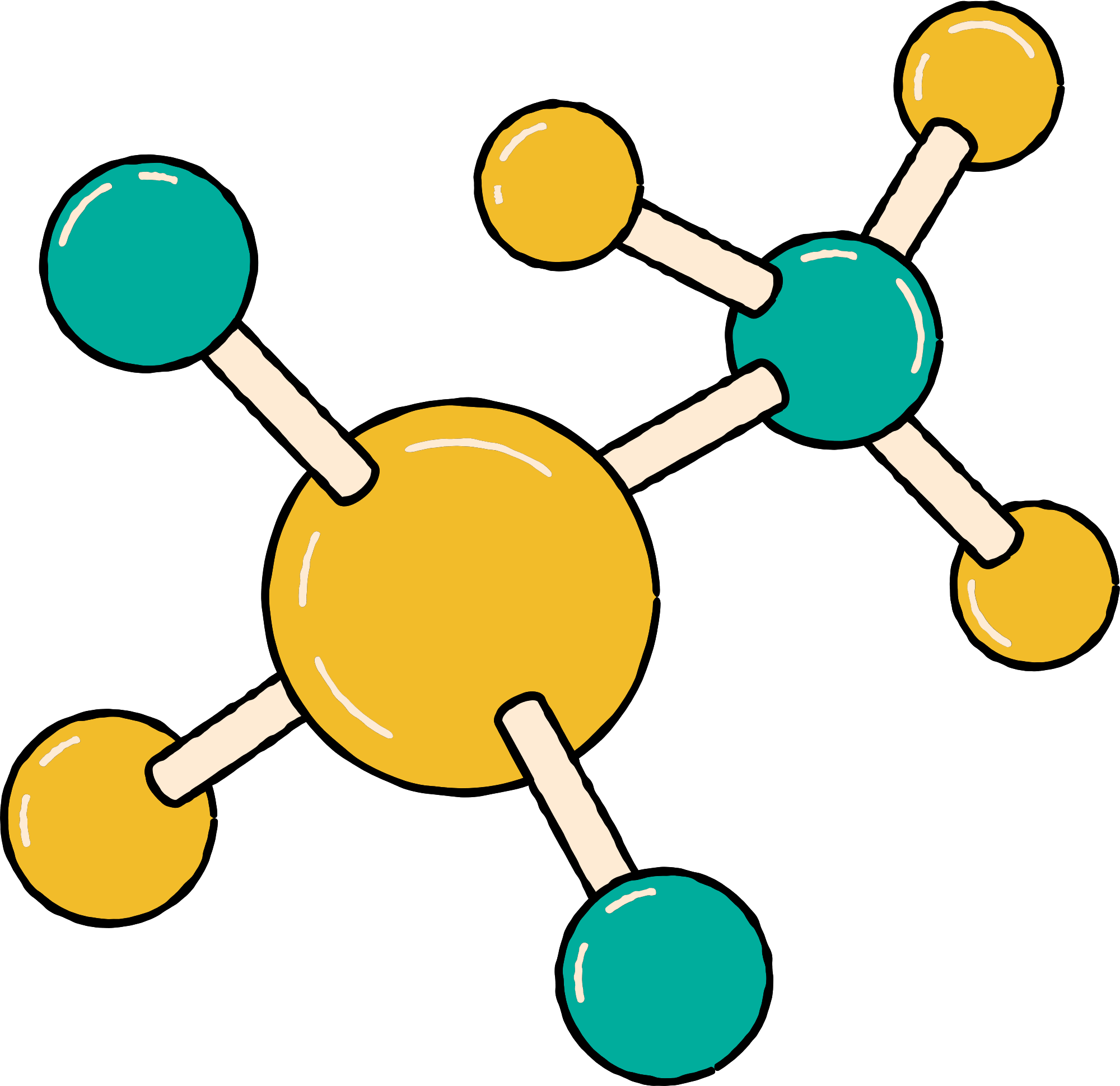 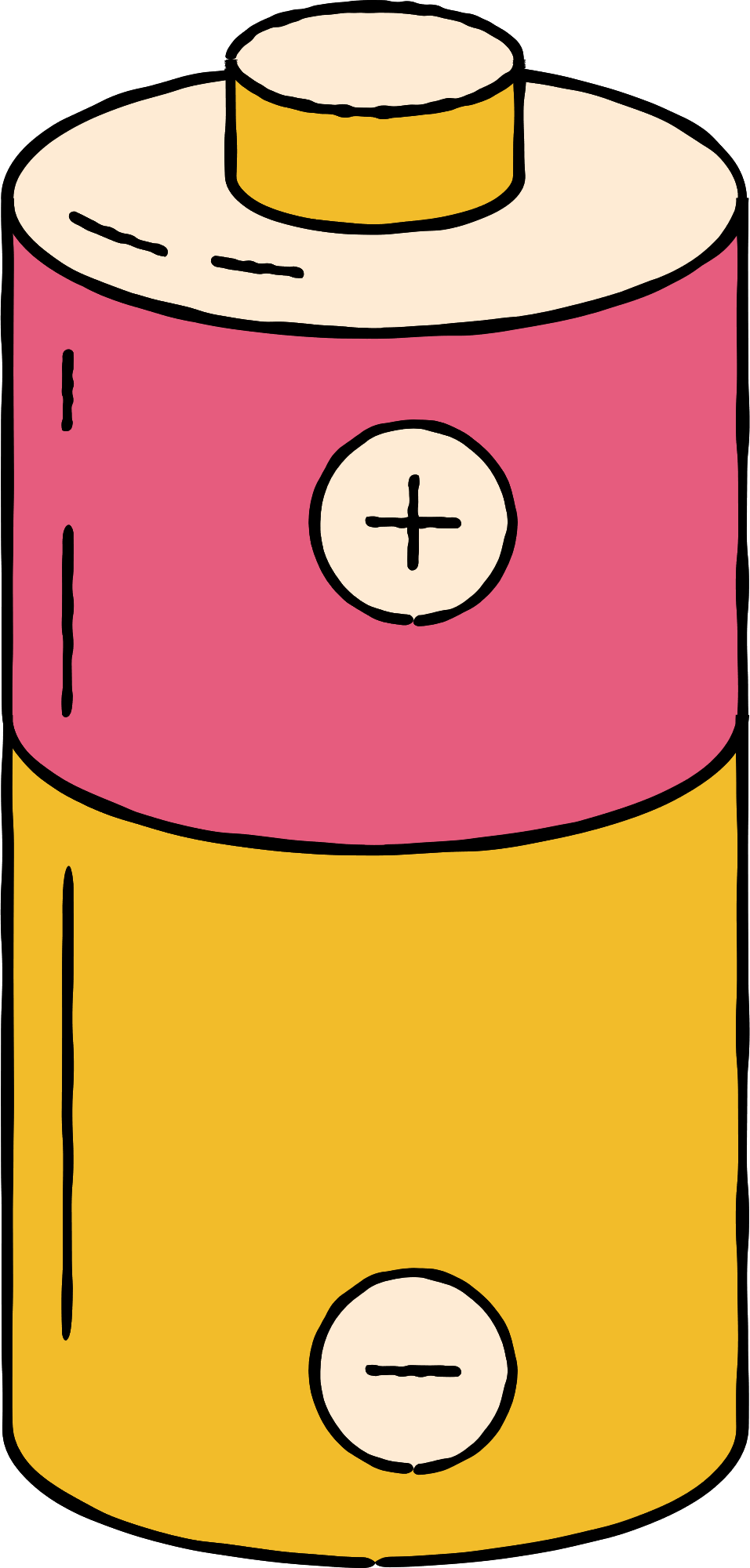 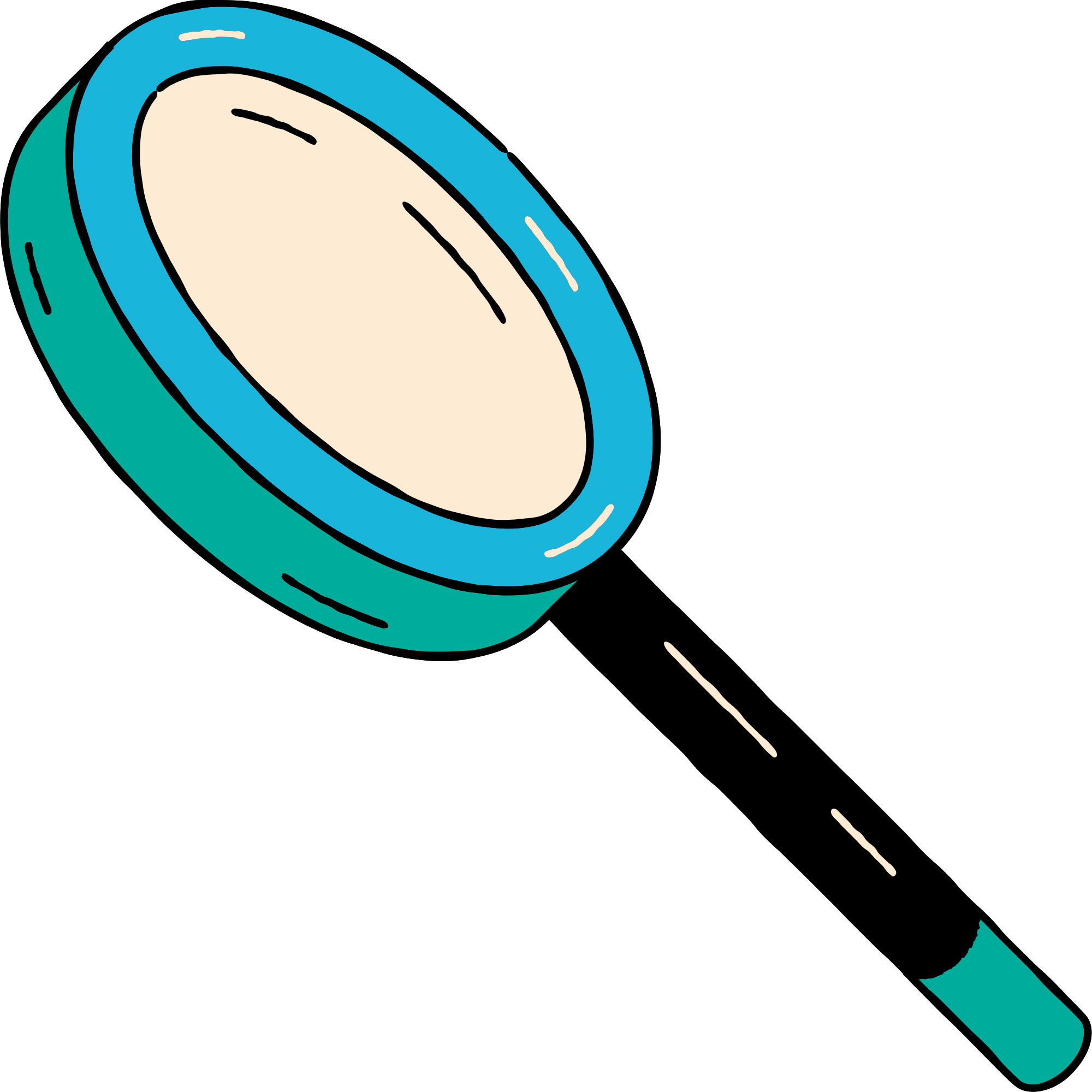 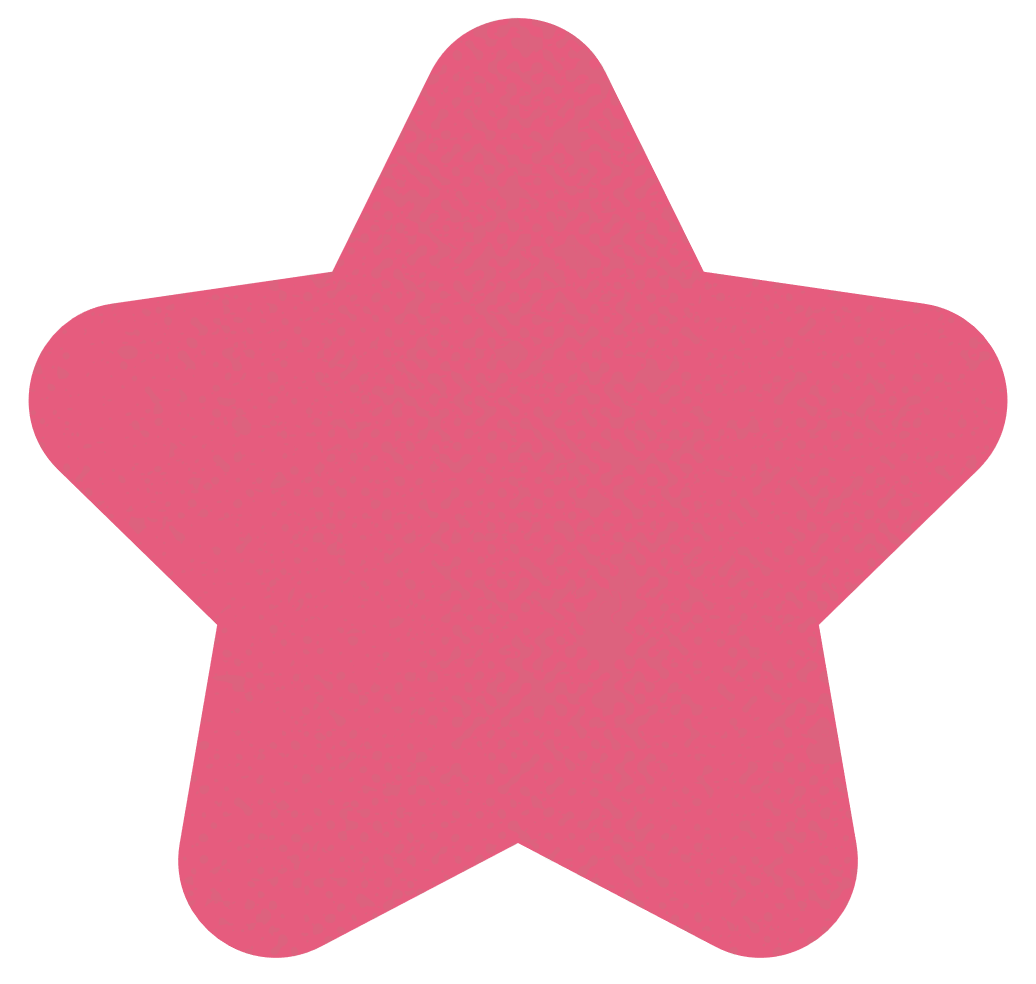 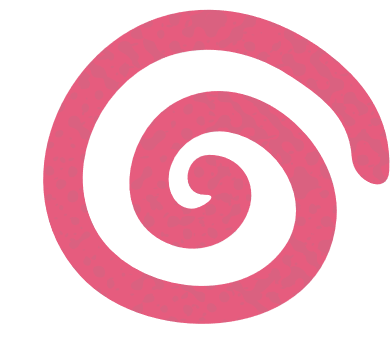 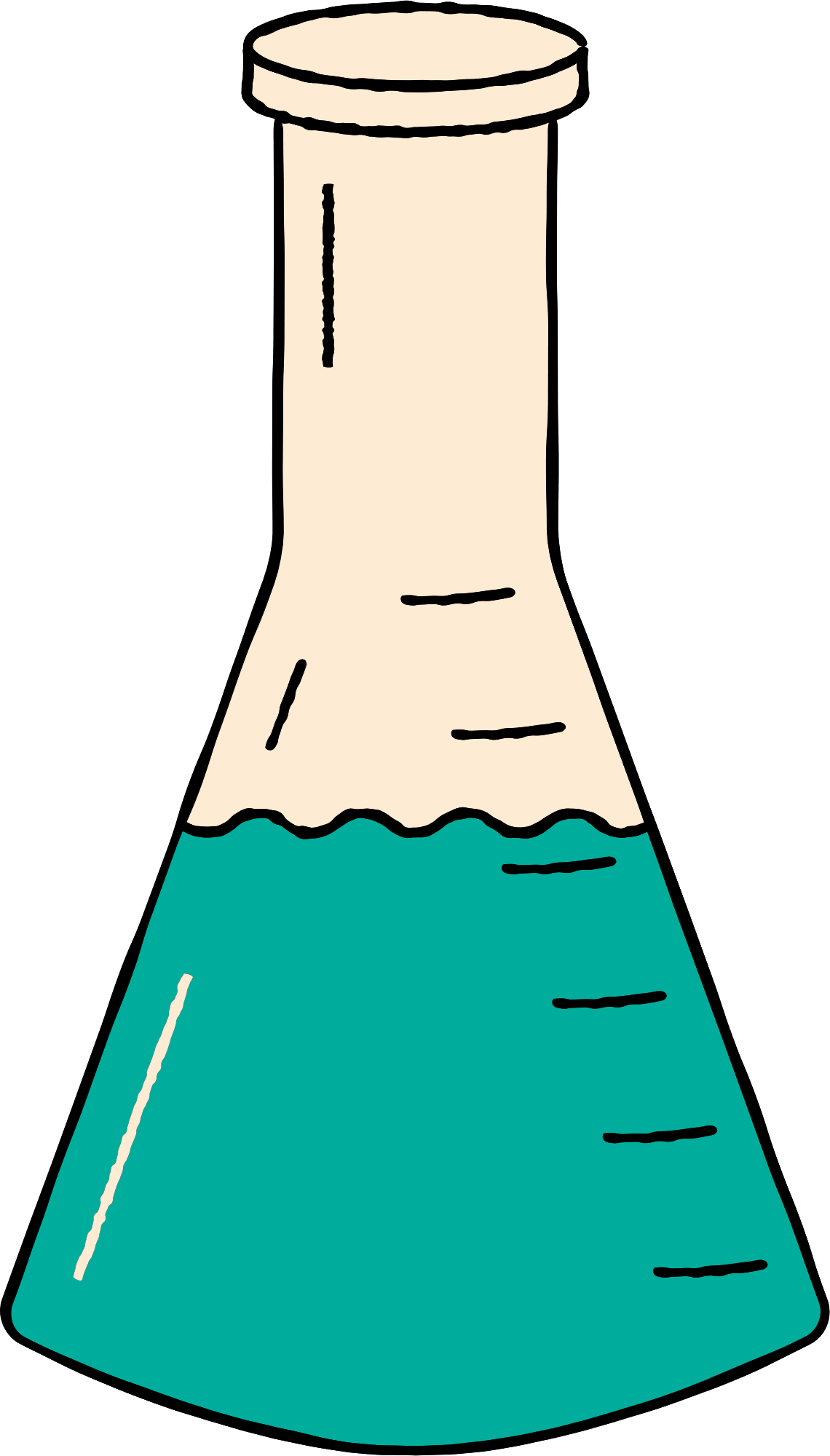 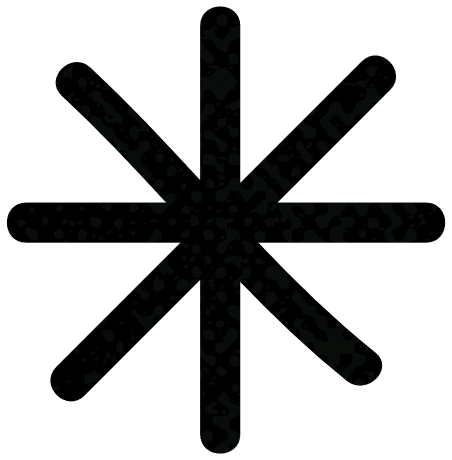 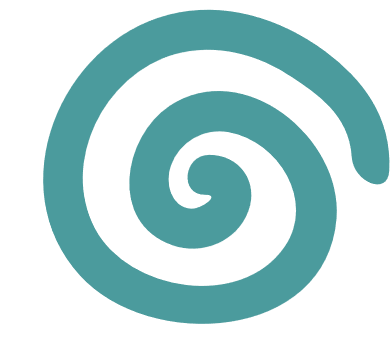 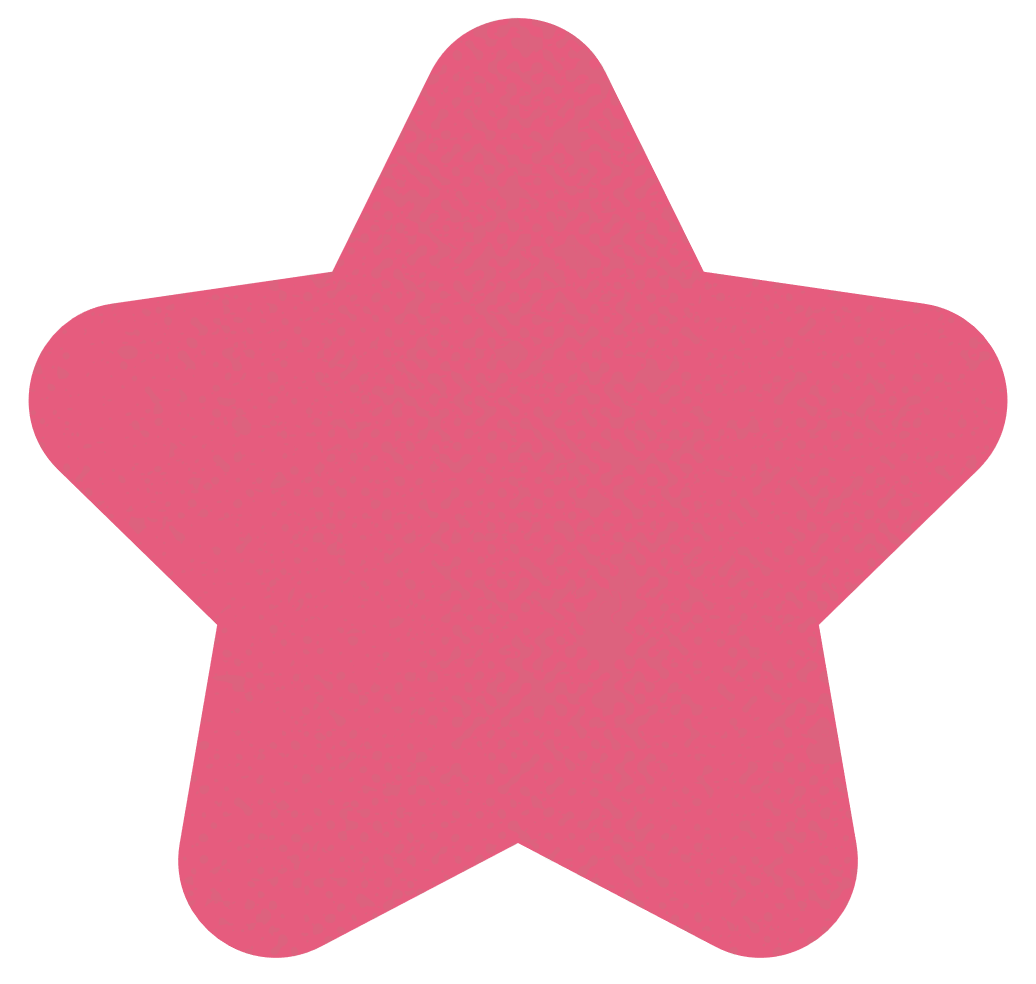 CHỦ ĐỀ 3
HÓA
11
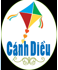 BÀI 10: CÔNG THỨC PHÂN TỬ HỢP CHẤT HỮU CƠ
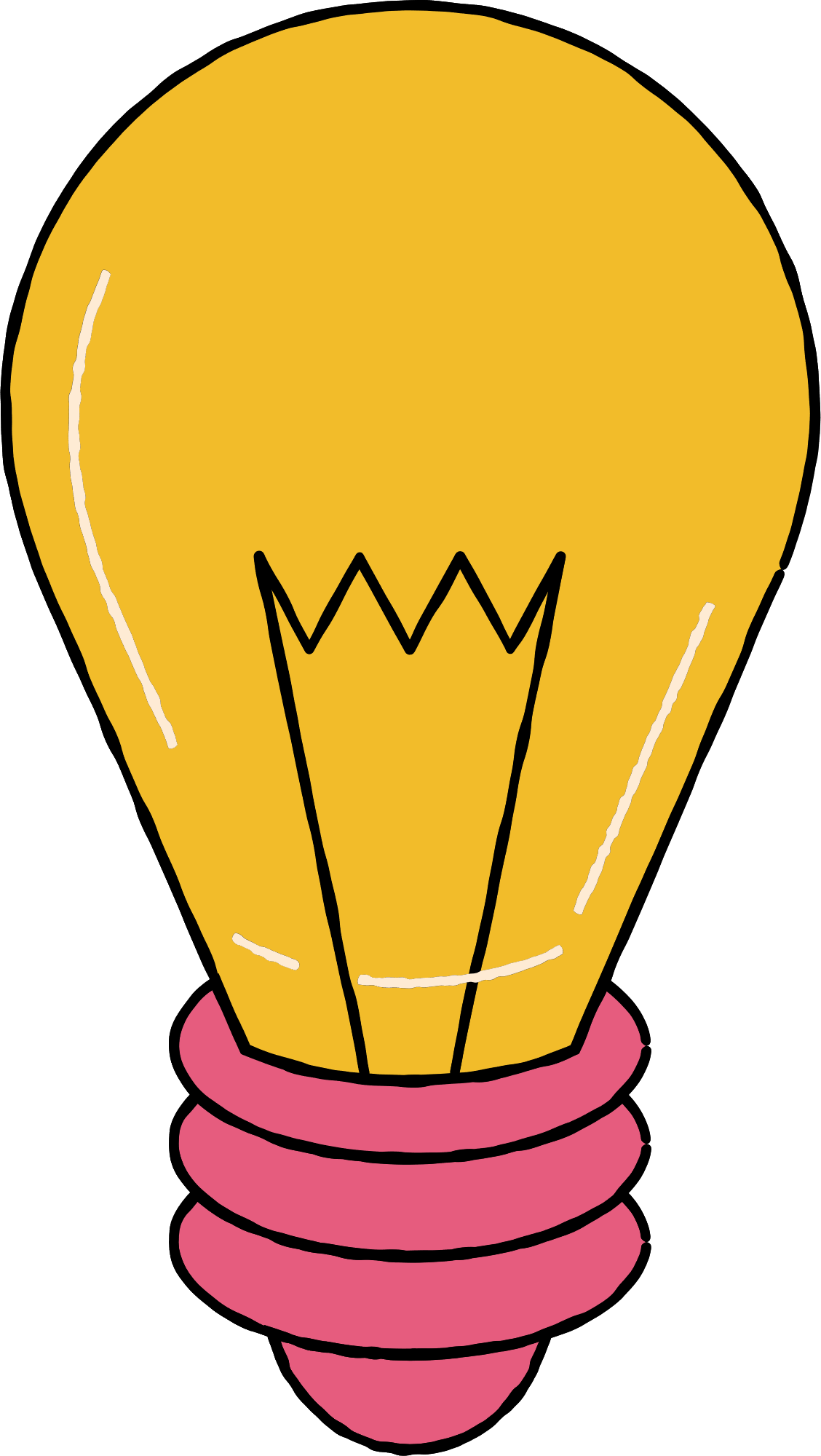 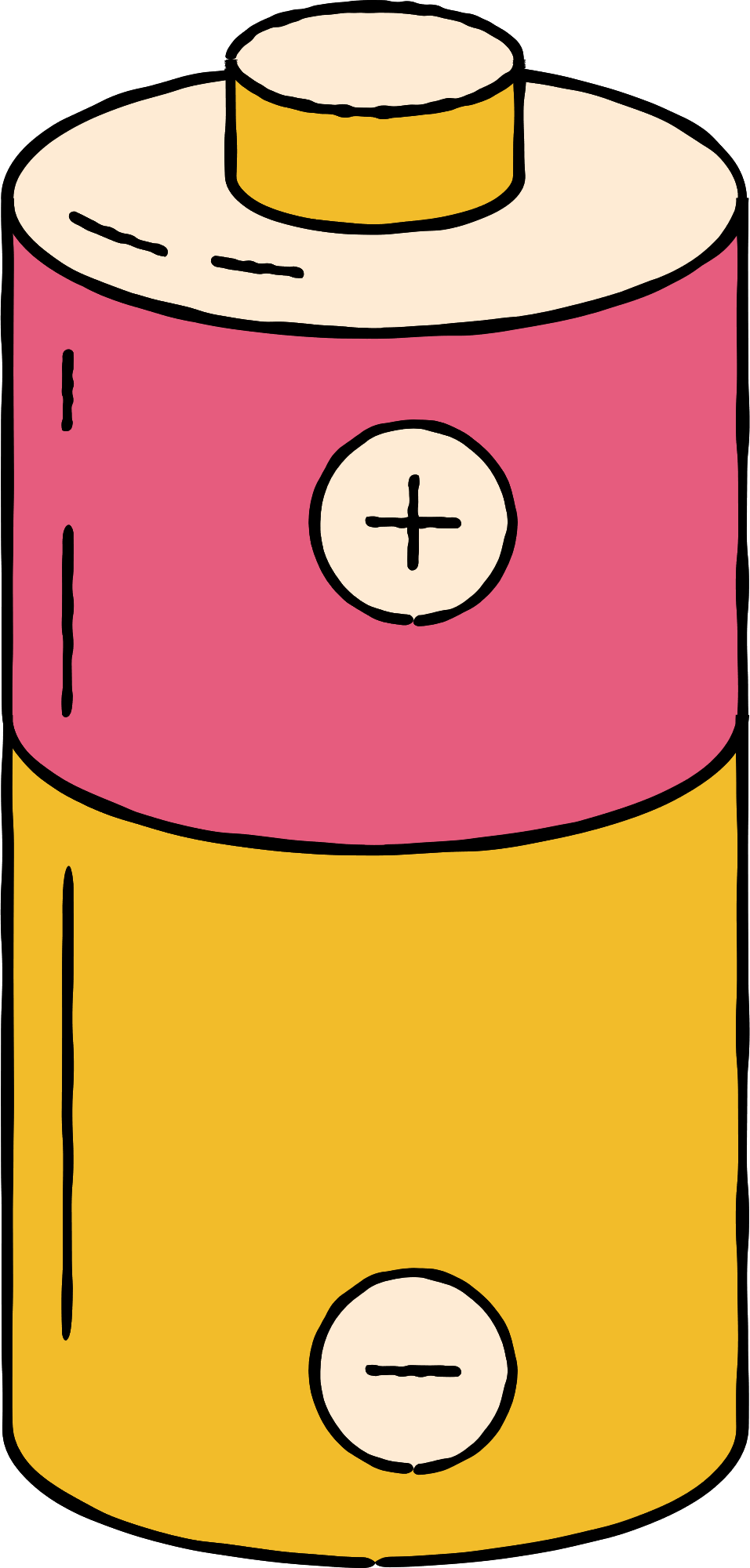 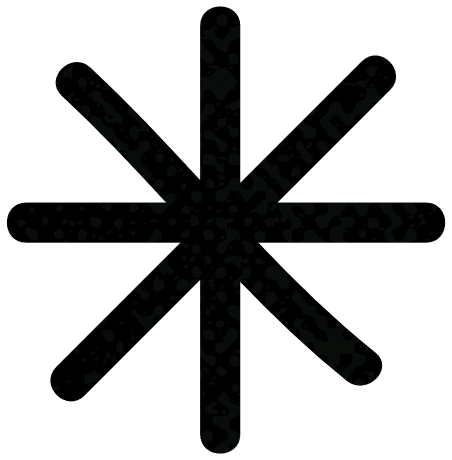 BÀI 10:
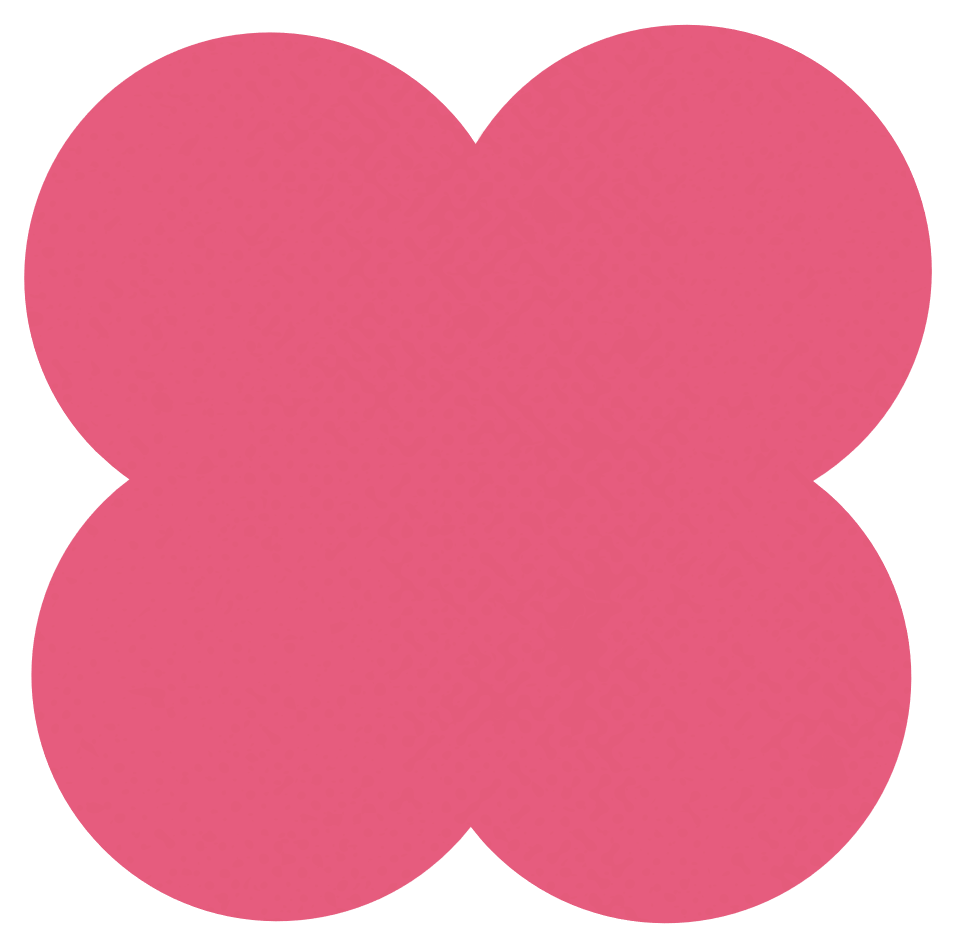 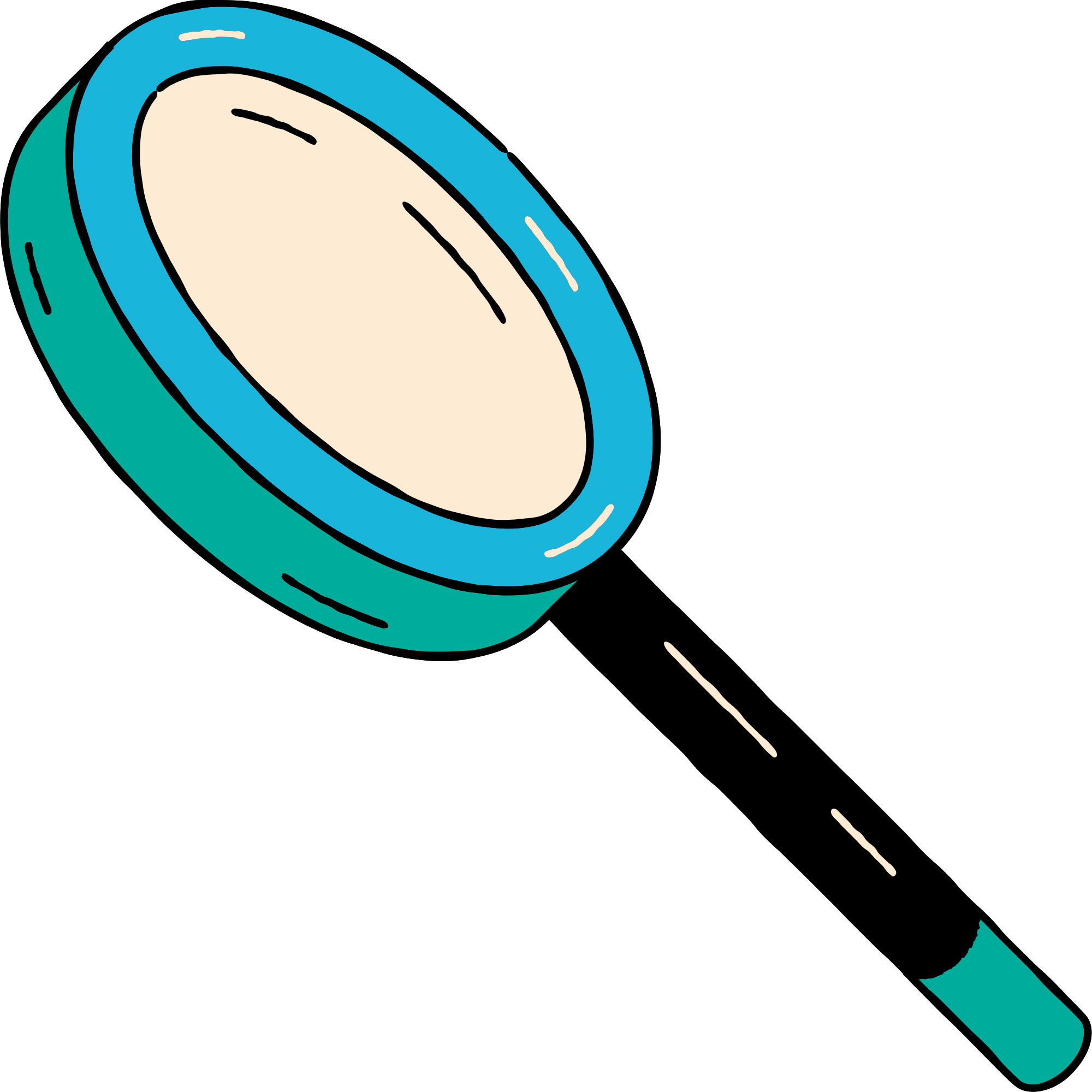 CÔNG THỨC PHÂN TỬ HỢP CHẤT HỮU CƠ
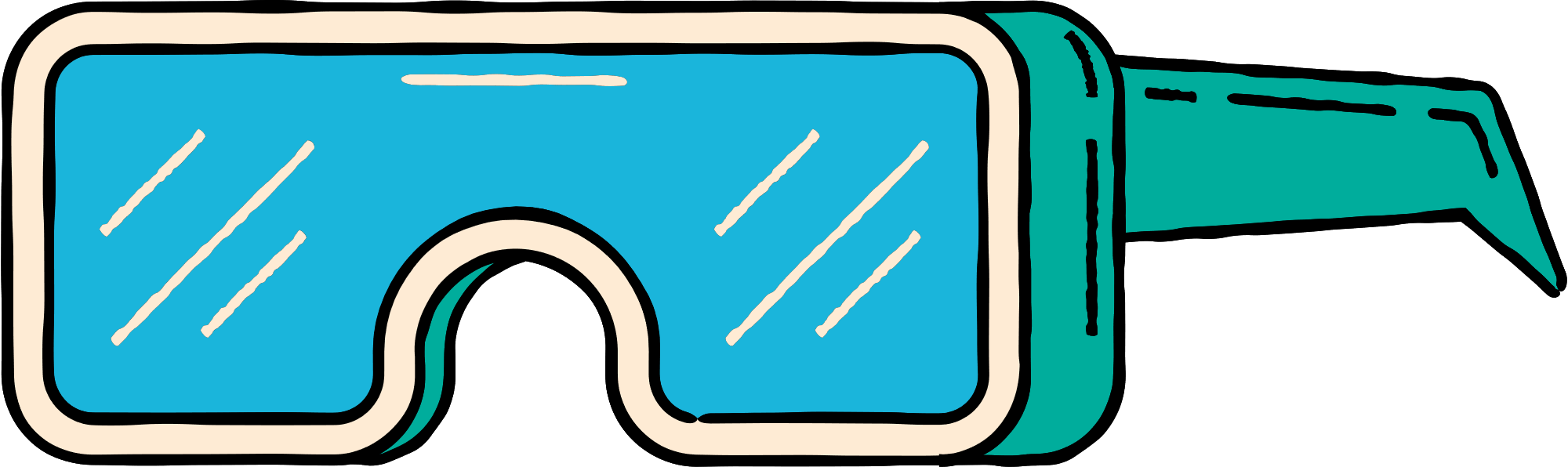 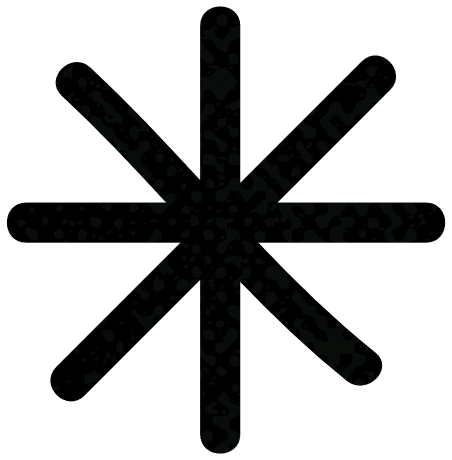 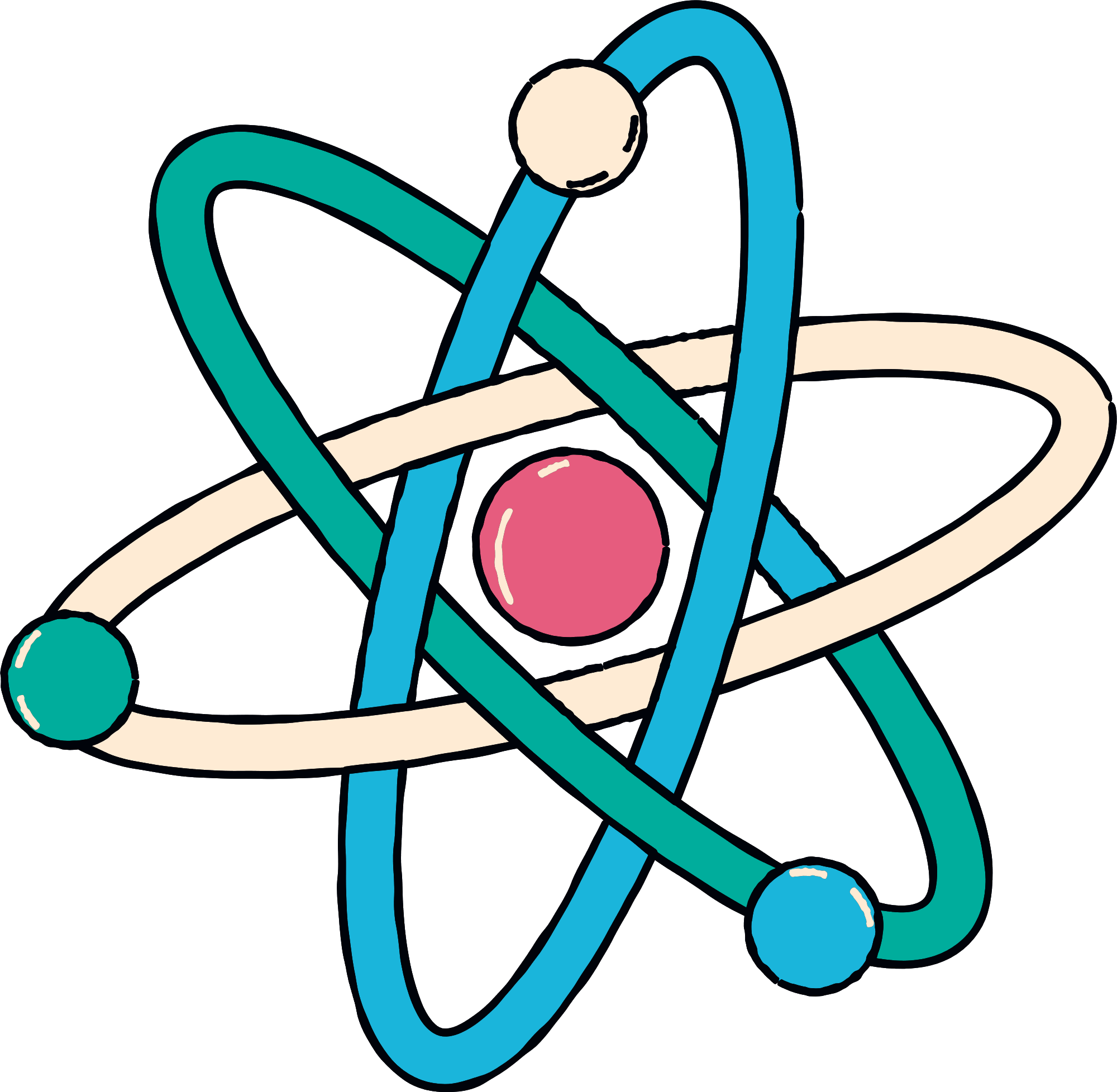 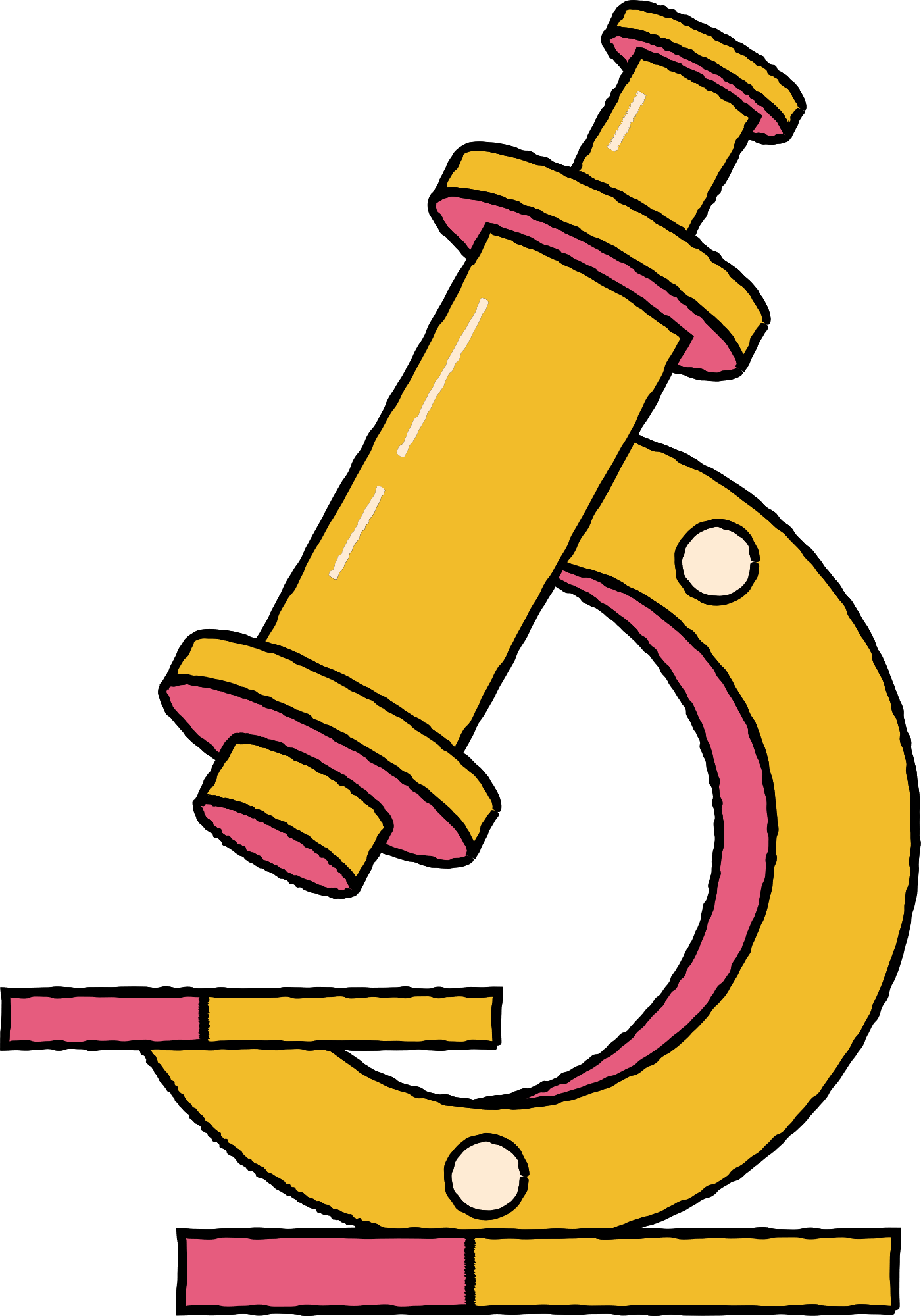 GV: Nguyễn Thị Minh Trang
       Nguyễn Thị Nhị
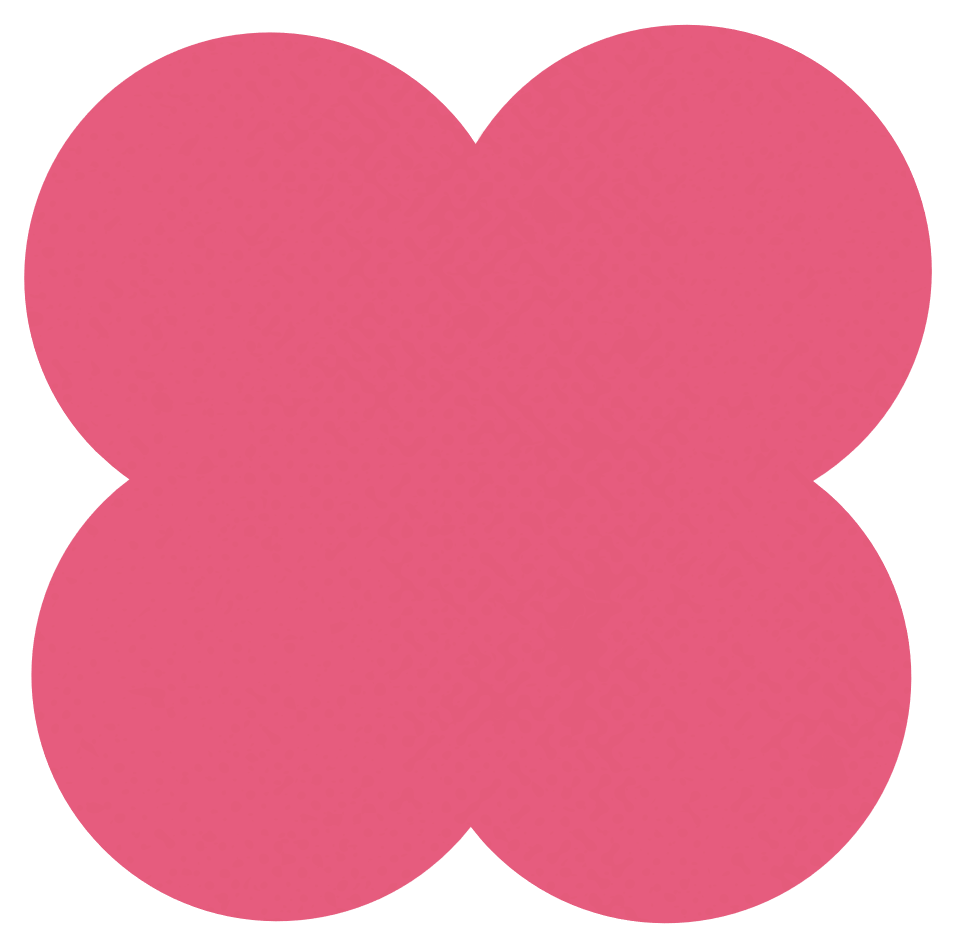 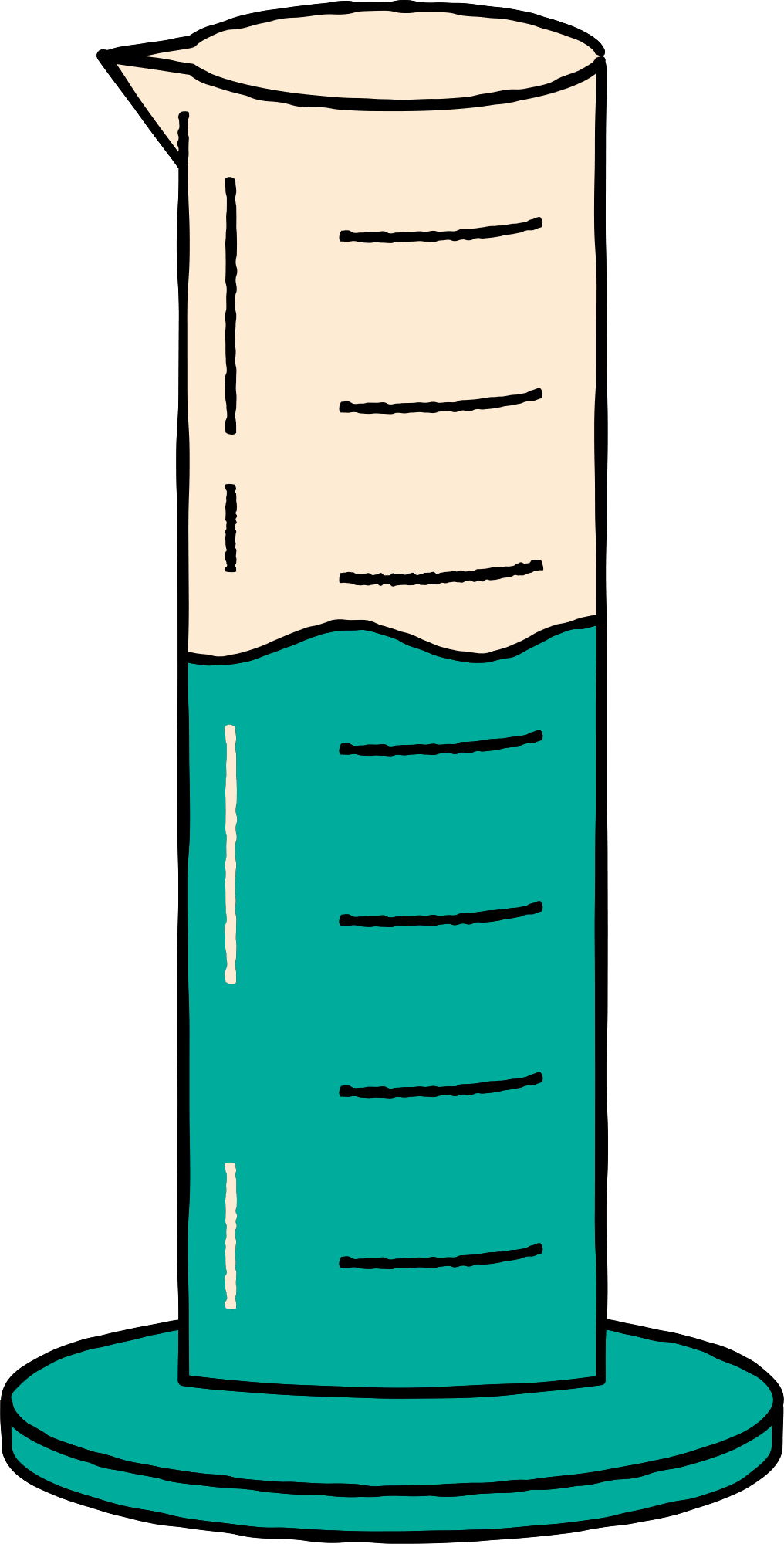 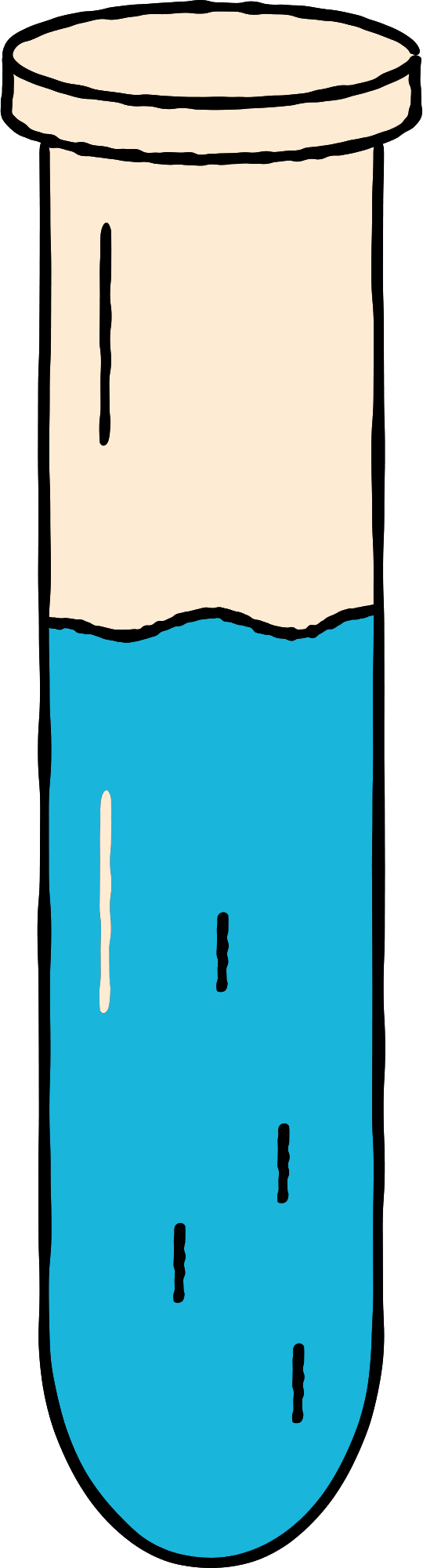 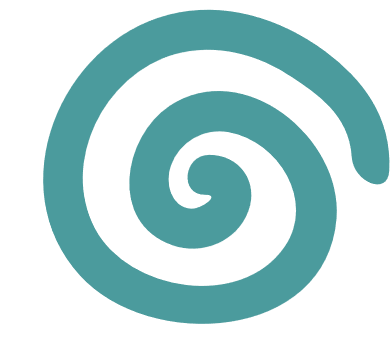 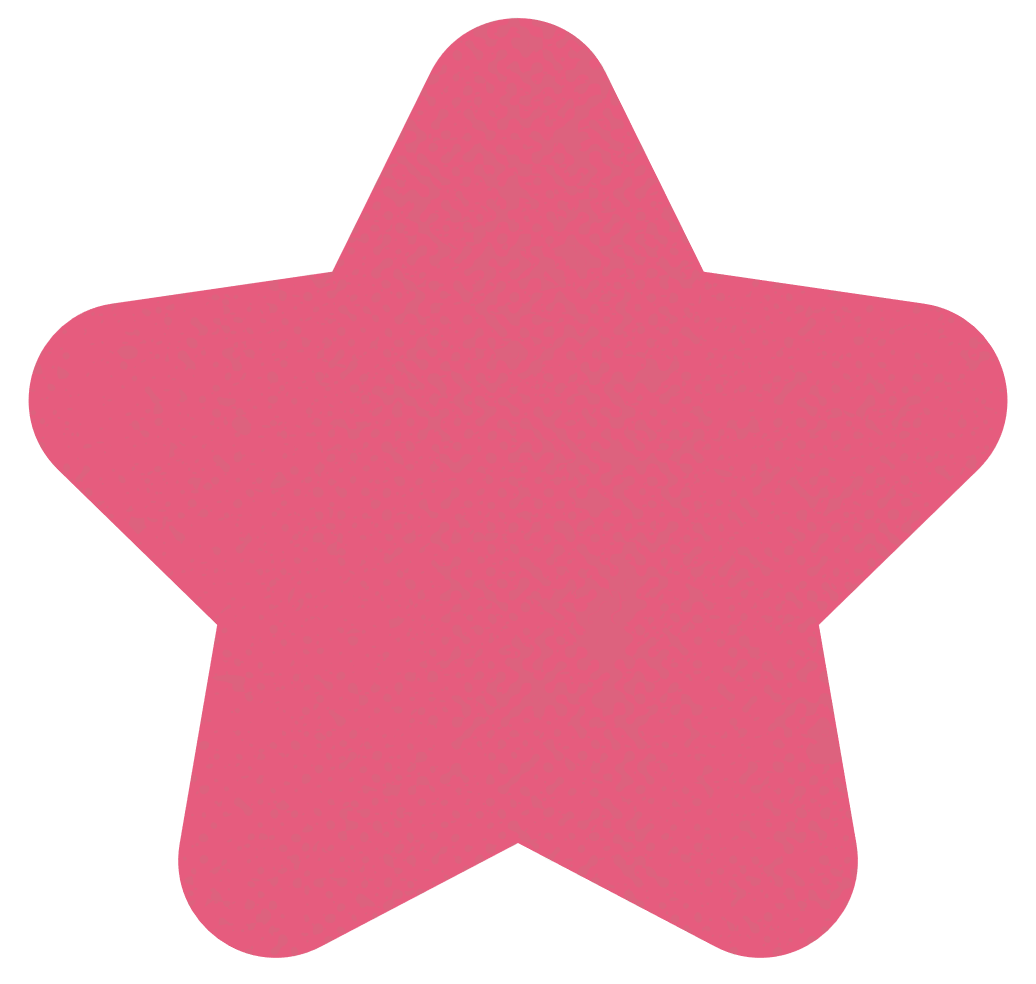 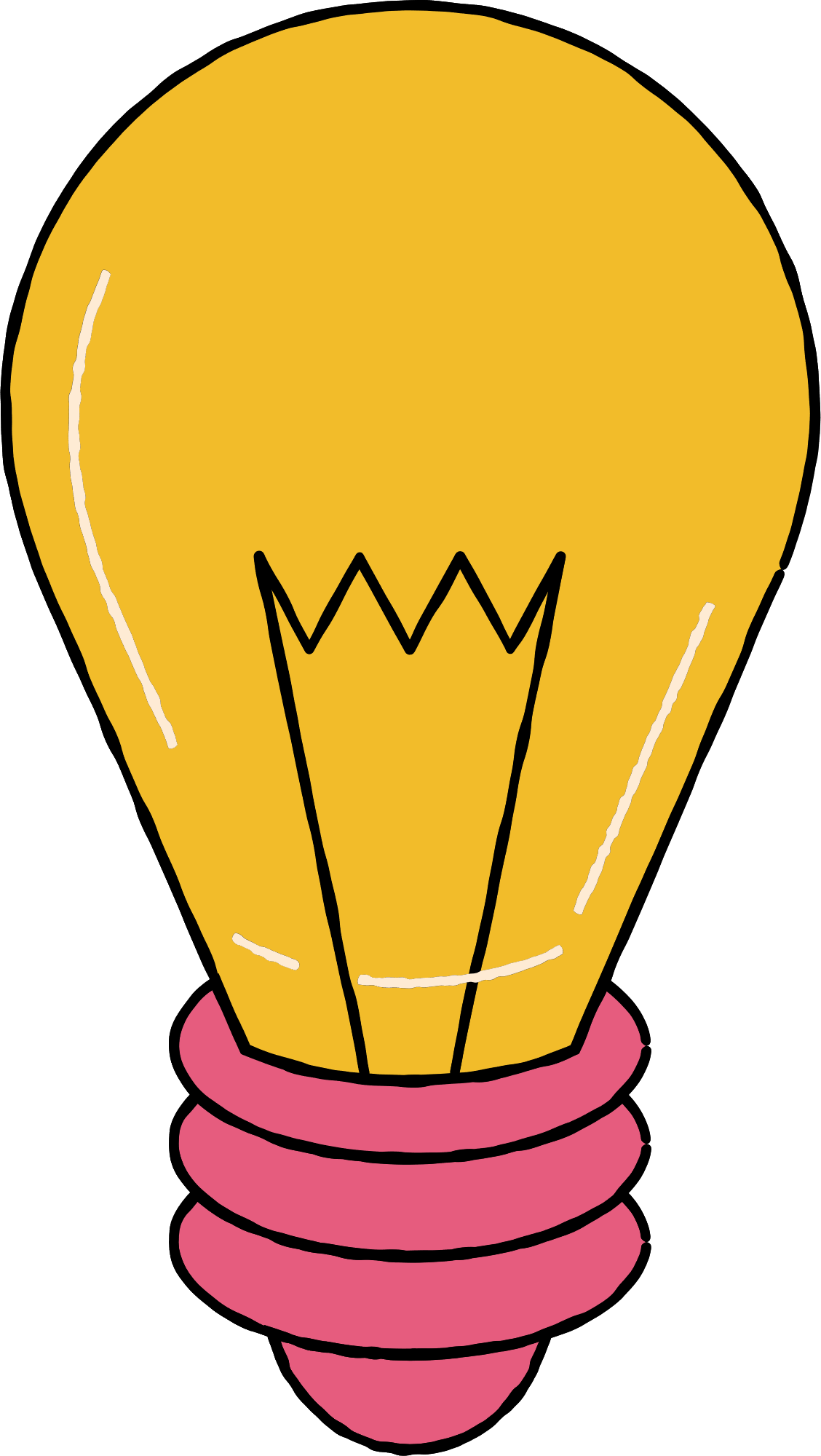 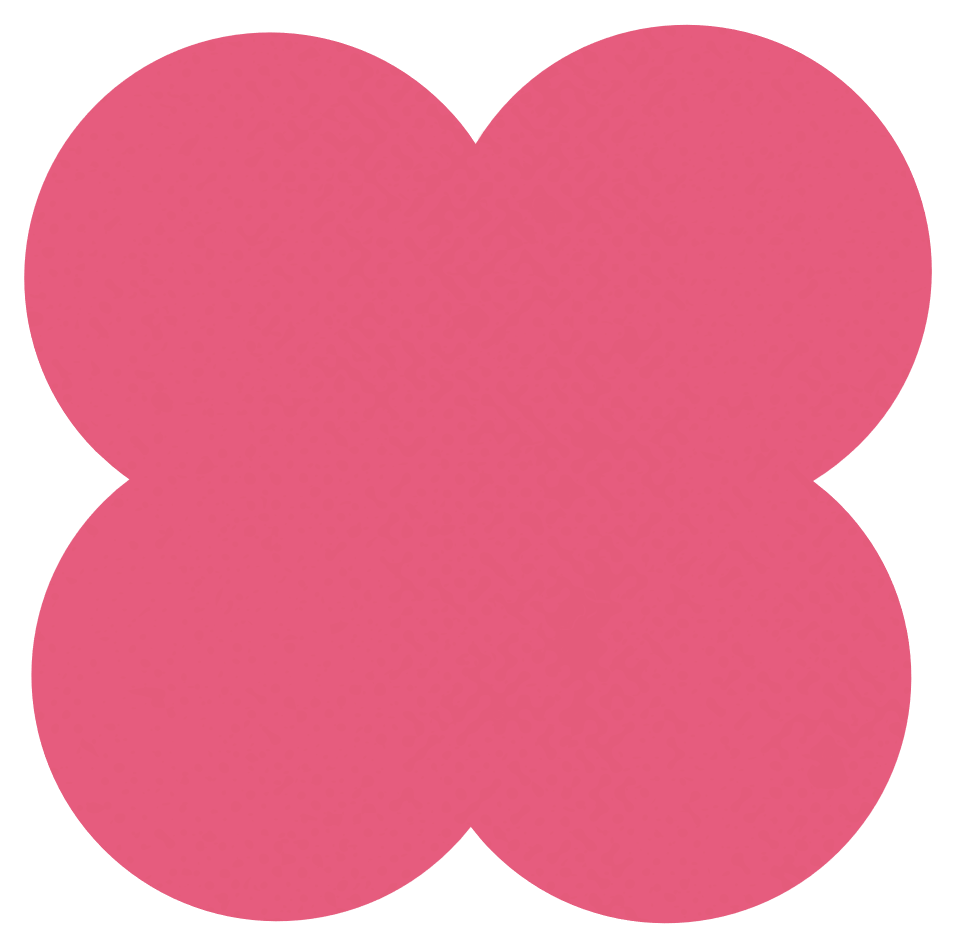 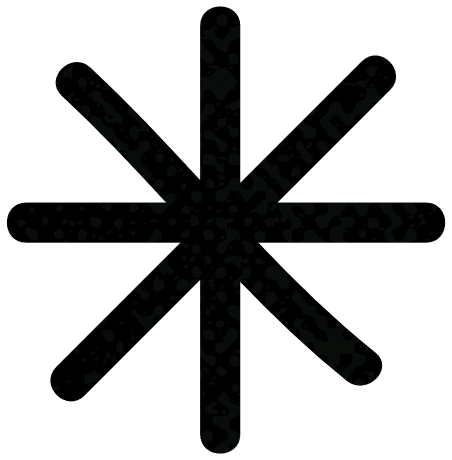 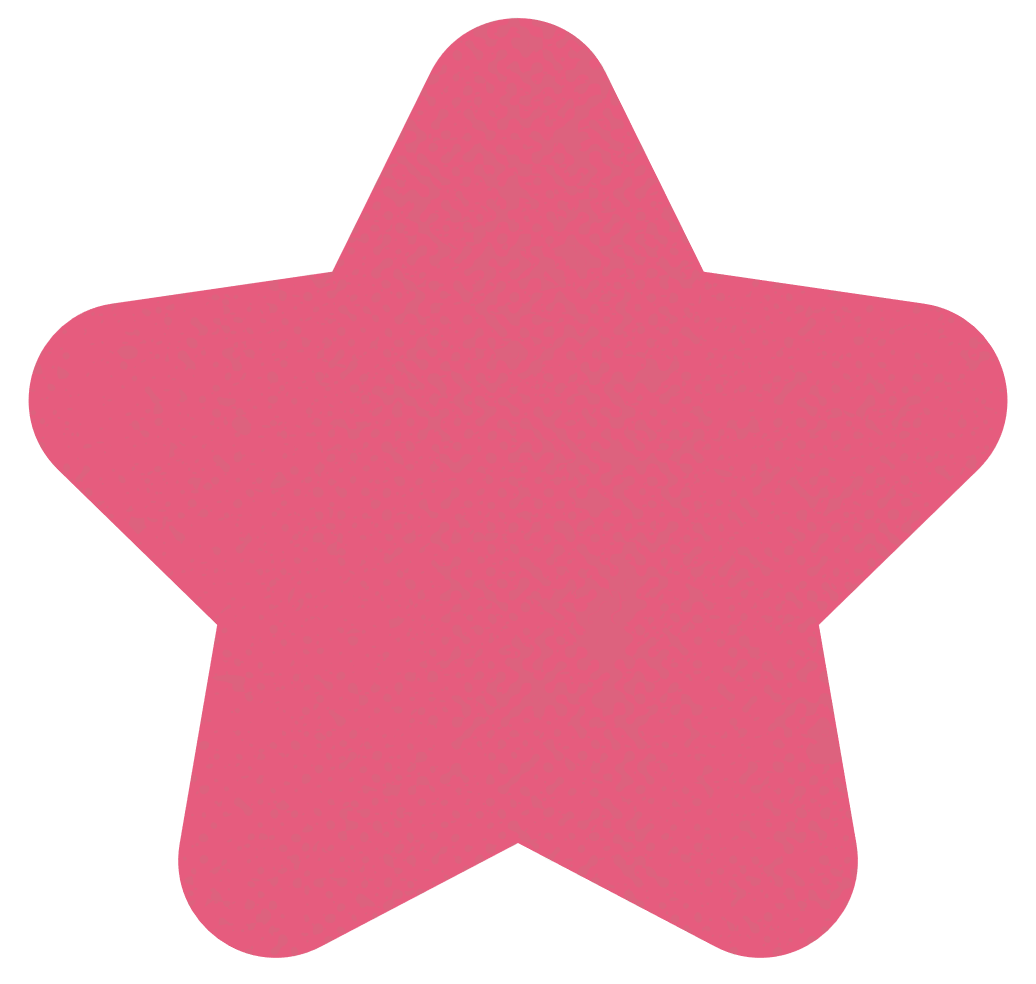 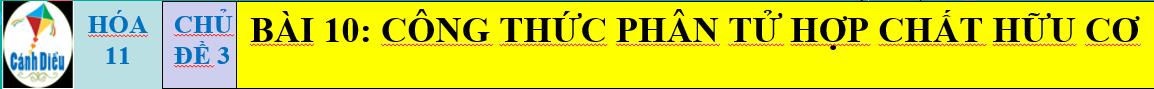 NỘI DUNG
Thành phần nguyên tố và công thức phân tử
01
Phương pháp xác định phân tử khối của HCHCPhổ khối lượng (MS)
02
Thành phần nguyên tố và công thức phân tử
01
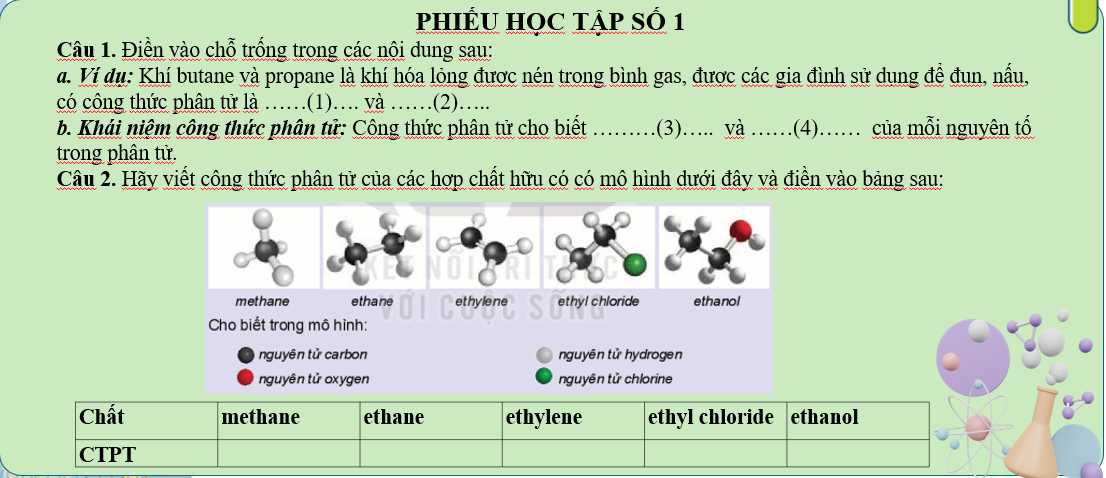 02
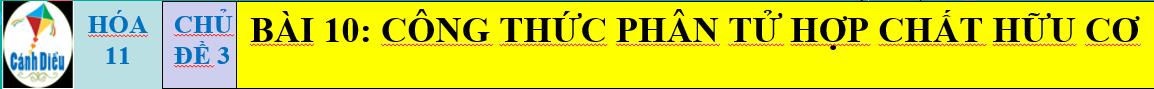 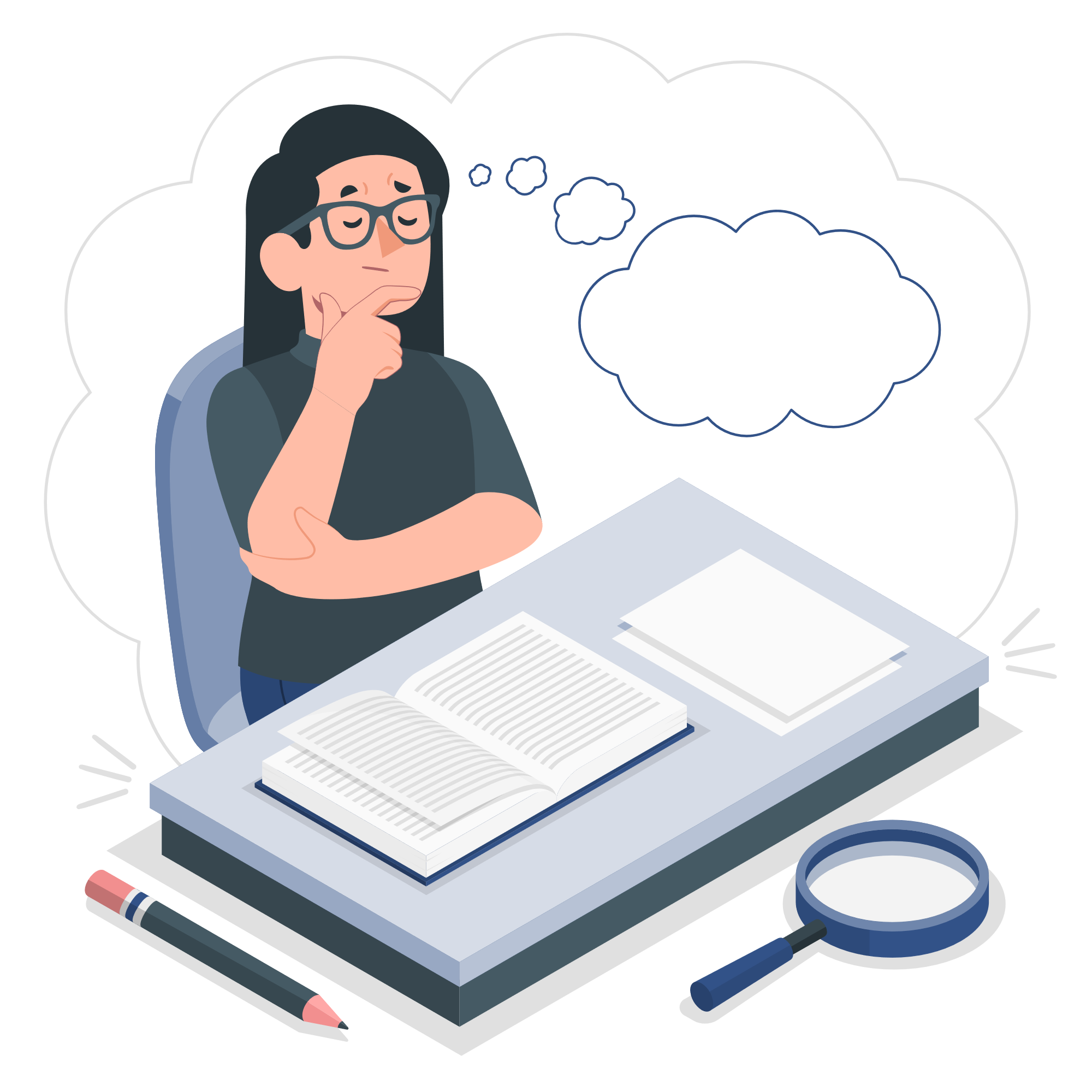 I.
Thành phần nguyên tố và công thức phân tử:
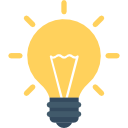 PHIẾU HỌC TẬP SỐ 1 
Câu 1. Điền vào chỗ trống trong các nội dung sau:
a. Ví dụ: Khí butane và propane là khí hóa lỏng được nén trong bình gas, được các gia đình sử dụng để đun, nấu, có công thức phân tử là (1): C4H10 và (2): C3H8
b. Khái niệm công thức phân tử: Công thức phân tử cho biết (3): thành phần nguyên tố và (4): số lượng nguyên tử của mỗi nguyên tố trong phân tử.
Câu 2. Hãy viết công thức phân tử của các hợp chất hữu có có mô hình dưới đây và điền vào bảng sau:
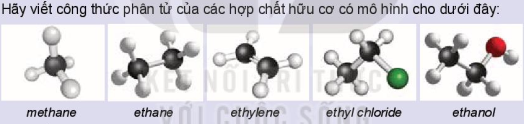 Lời giải
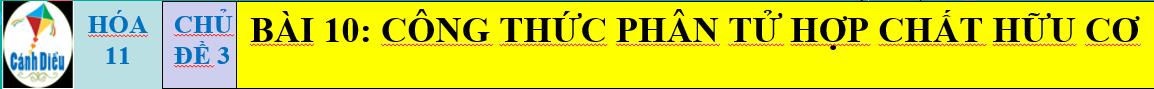 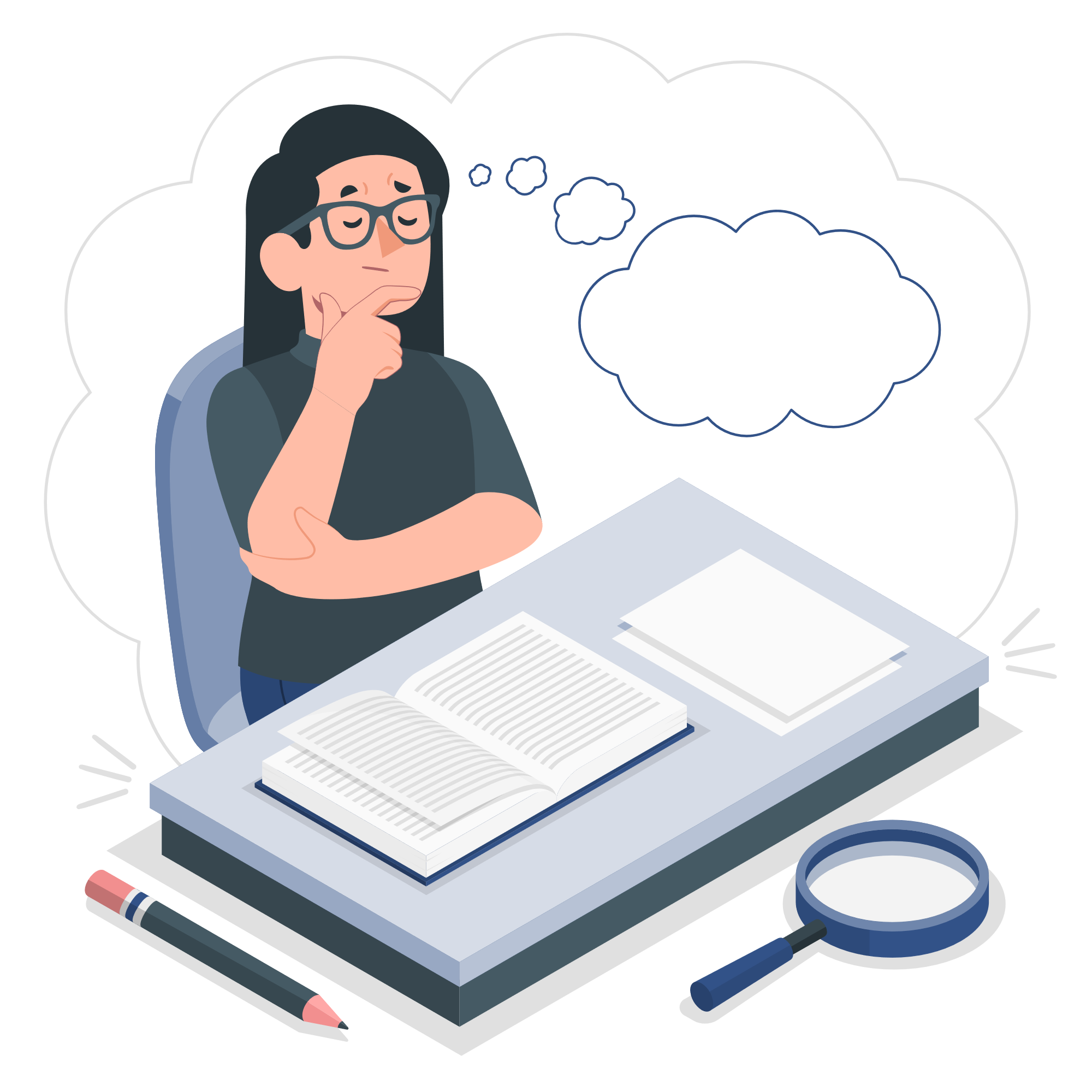 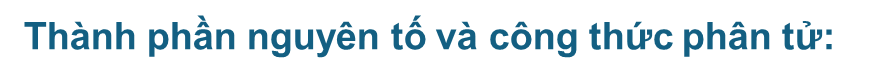 I.
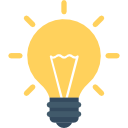 - K/N: Công thức phân tử cho biết thành phần nguyên tố và số lượng nguyên tử mỗi nguyên tố có trong phân tử chất hữu cơ.
- Ví dụ:
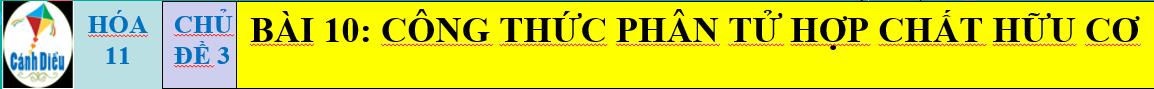 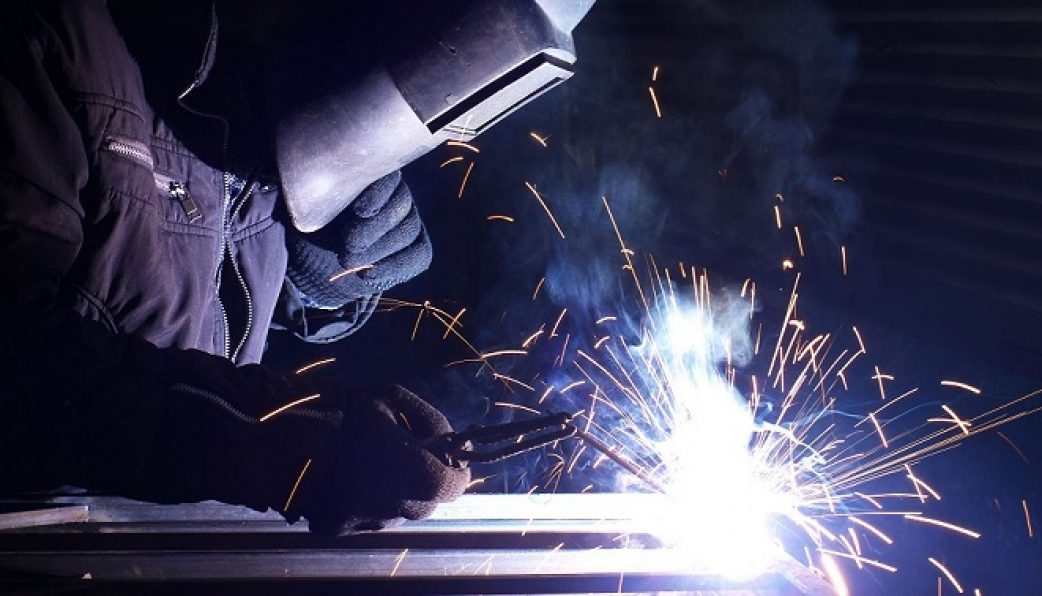 Câu 1:Acetylene được ứng dụng để cắt và hàn kim loại rất phổ biến trong các thập kỉ qua. Acetylene có công thức cấu tạo CHCH. Cho biết phân tử acetylene có chứa những nguyên tố nào? Tỉ lệ tối giản số nguyên tử của các nguyên tố đó?
CHCH
Acetylene
Trả lời:
Câu 1: Acetylene có 2 nguyên tử H và 2 nguyên tử C
            Tỉ lệ số nguyên tử H:C= 2:2=1:1
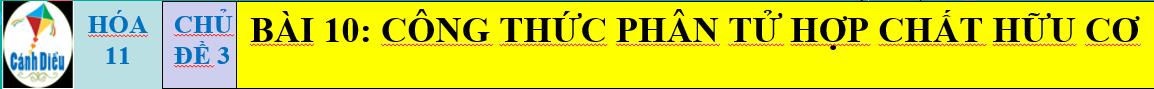 Câu 2: Từ xa xưa con người đã biết lên men các loại ngủ cốc, hoa quả để tạo ra các loại đồ uống có cồn chứa ethanol 
(CH3-CH2-OH). Cho biết phân tử ethanol có chứa những nguyên tố nào? Tỉ lệ tối giản số nguyên tử của các nguyên tố đó?
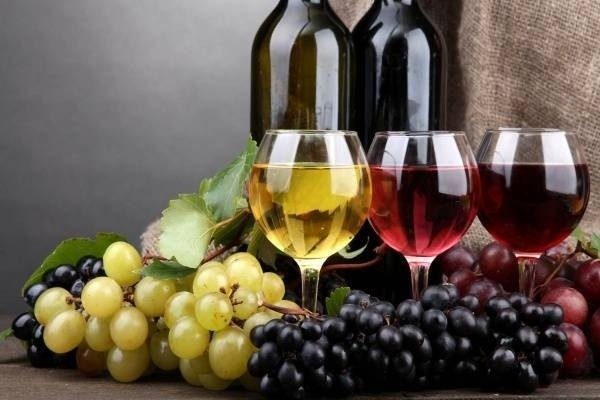 Ethanol có 2 nguyên tử C, 6 nguyên tử H, 1 nguyên tử O
            Tỉ lệ số nguyên tử C:H:O= 2:6:1
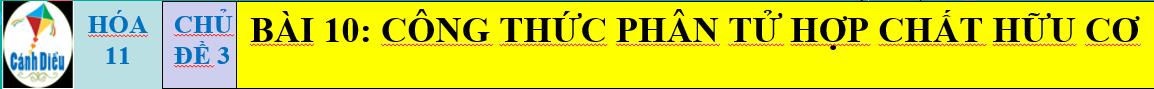 I.
*Cách biểu diễn công thức phân tử hợp chất hữu cơ
Công thức tổng quát: Cho biết các nguyên tố có trong phân tử hợp chất hữu cơ.
Công thức đơn giản nhất: cho biết tỉ lệ số nguyên tử của các nguyên tố trong phân tử hợp chất hữu cơ( tỉ lệ các số nguyên tối giản)
I.
Thành phần nguyên tố và công thức phân tử
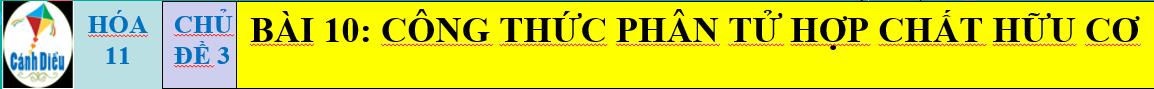 Câu 3: Khi nghiên cứu thành phần hóa học của tinh dầu quế, người ta thu được nhiều hợp chất hữu cơ trong đó có cinnamaldehyde và o-methoxycinnamaldehyde
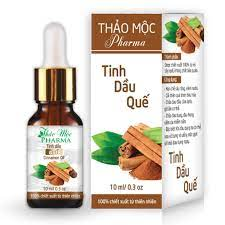 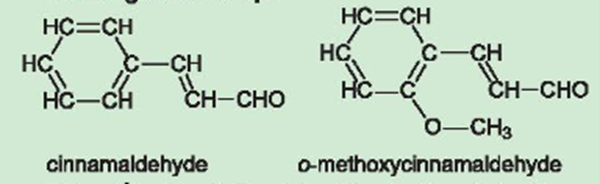 Hãy viết công thức phân tử và công thức đơn giản nhất của các hợp chất này?
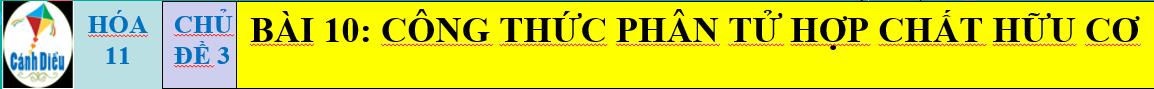 02
PP xác định phân tử khối của hchc – Phổ khối lượng MS
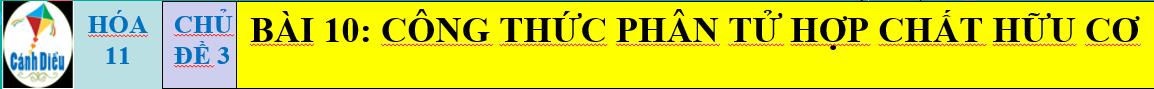 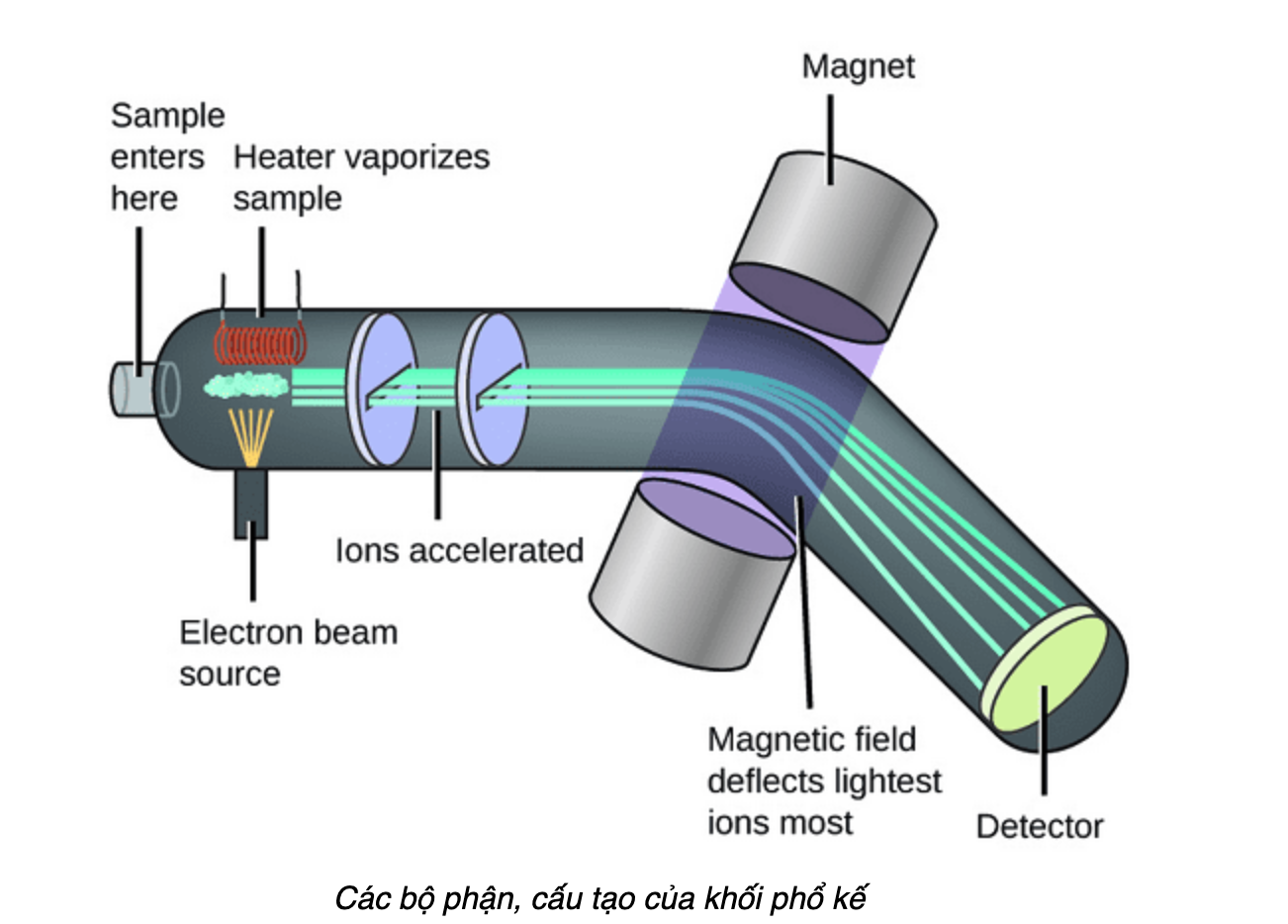 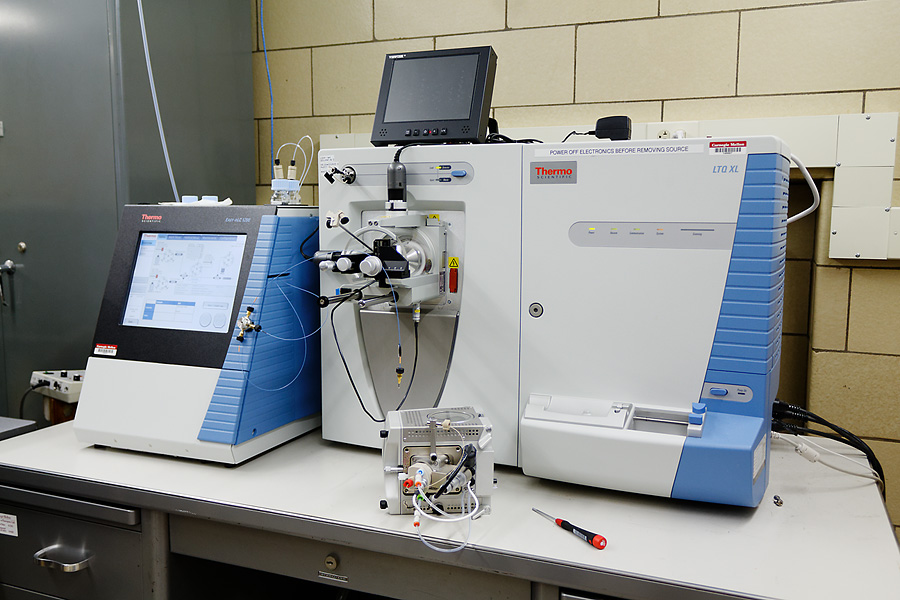 Máy đo khối phổ
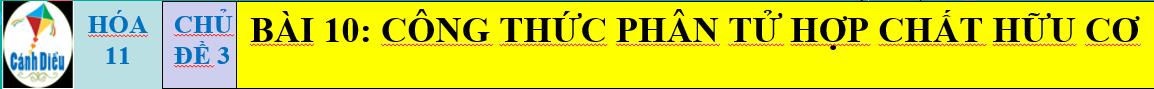 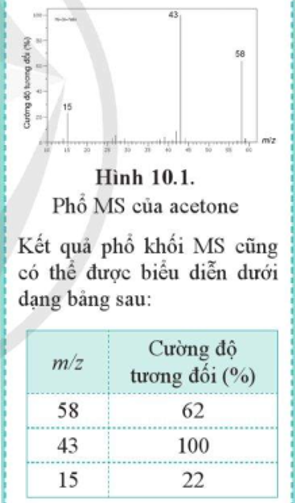 PHIẾU HỌC TẬP SỐ 2
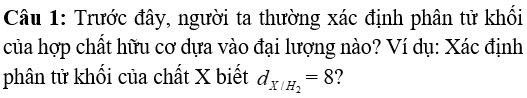 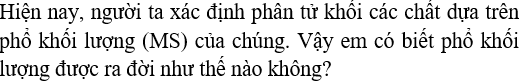 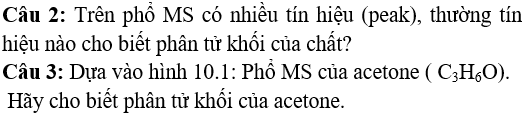 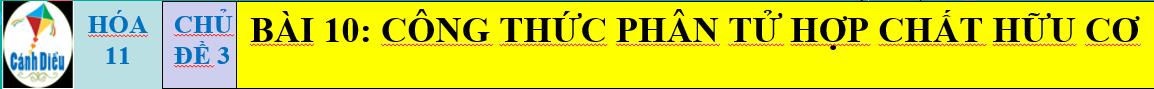 THẺ BINGO CHO PHIẾU HỌC TẬP SỐ 2
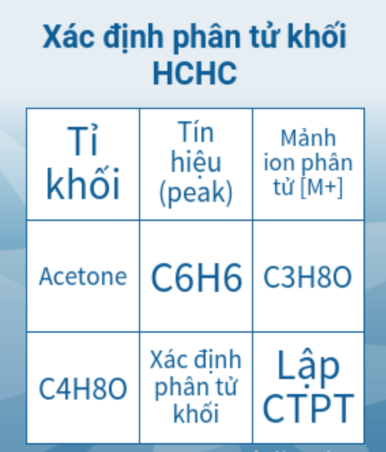 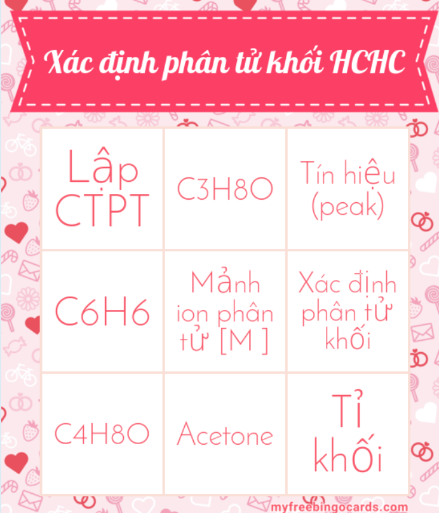 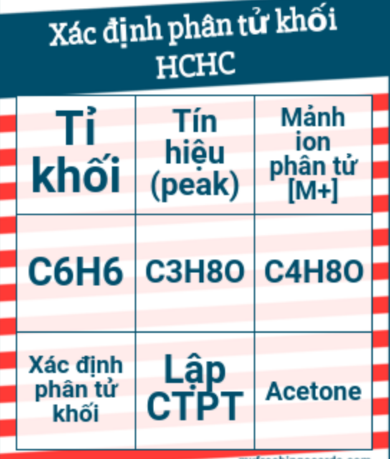 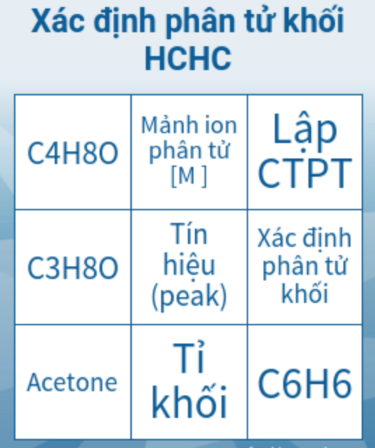 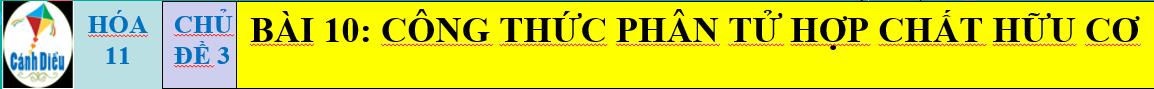 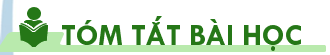 CTPT
PTK
CTĐGN
Dựa trên phổ khối lượng (MS)
Số lượng nguyên tử
Dựa trên CTĐGN và PTK của chất
Tỉ lệ tối giản
Dựa trên kết quả của phân tích nguyên tố
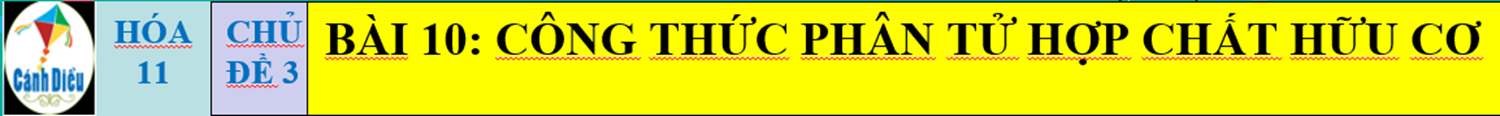 LUYỆN TẬP
Câu 1. Công thức phân tử HCHC cho biết điều gì?
A. Cách thức và thứ tự liên kết của của nguyên tử trong phân tử.
B. Số lượng và bản chất liên kết giữa các nguyên tử trong phân tử.
C. Tính chất của các nguyên tố tham gia tạo thành phân tử.
D. Số nguyên tử của các nguyên tố trong phân tử.
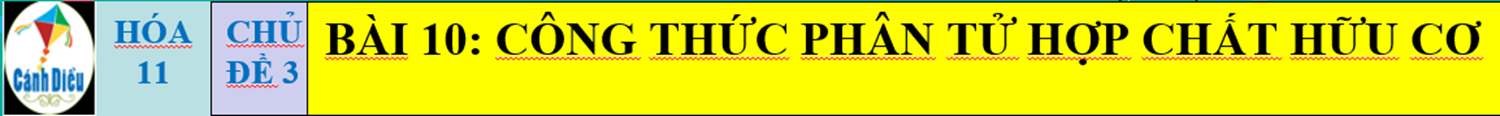 LUYỆN TẬP
Câu 3:Xác định giá trị phân tử khối của các hợp chất có phổ khối lượng sau:








phổ khối lượng A (a) và B (b)
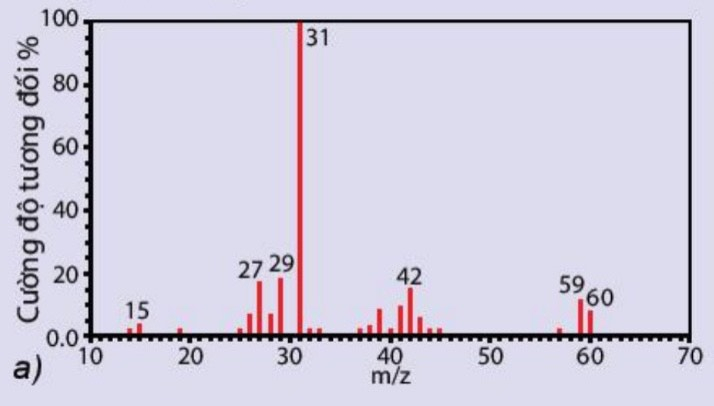 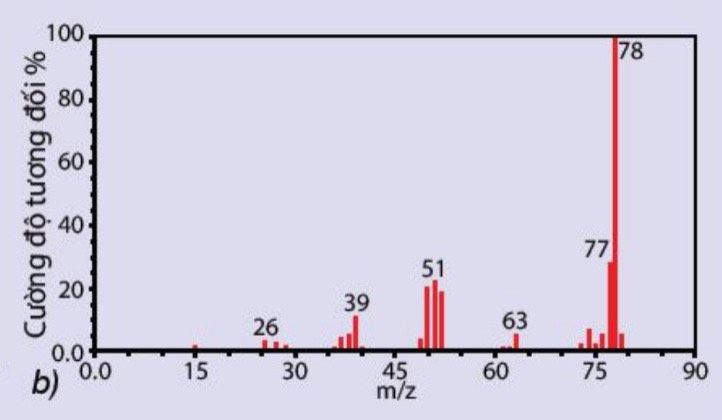 Đáp án: a) 60.	b)78.
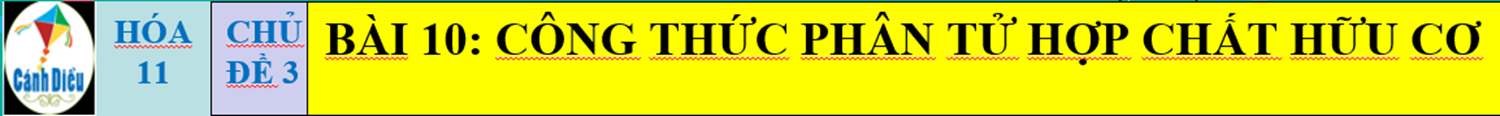 LUYỆN TẬP
Câu 4. Trong phương pháp phổ khối lượng, có thể dự đoán phân tử khối của HCHC đơn giản bằng tính hiệu của mảnh ion phân tử. Mảnh ion phân tử này thường ứng với tín hiệu nào sau đây có giá trị lớn nhất
 A. z/m.	B. n/p.		C. z/p.		D. m/z.
Câu 5. Phân tích một phân tử X thì xác định được có 79,25% C, 5,66% H và 15,09% O về khối lượng 
Biết phân tử khối của X là 106. Công thức phân tử của X là
A. C7H6O. 	B. C7H8O.	C. C8H8O.	D. C8H6O.
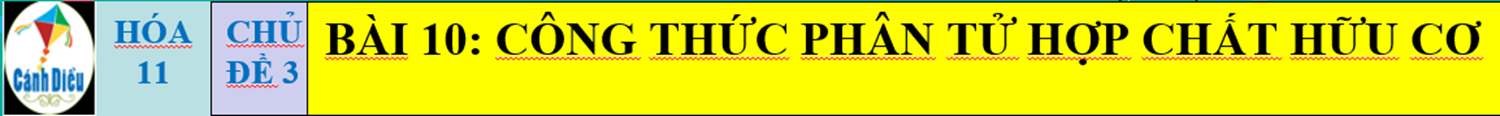 VẬN DỤNG
Ngoài phương pháp phổ khối lượng, để nghiên cứu hợp chất hữu cơ, người ta dựa vào các loại phổ nào nữa không?
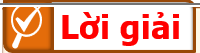 Để nghiên cứu hợp chất hữu cơ, người ta tìm hiểu các loại phổ: cực tím, hồng ngoại, cộng hưởng từ hạt nhân, khối lượng kết hợp phân tích nguyên tố.
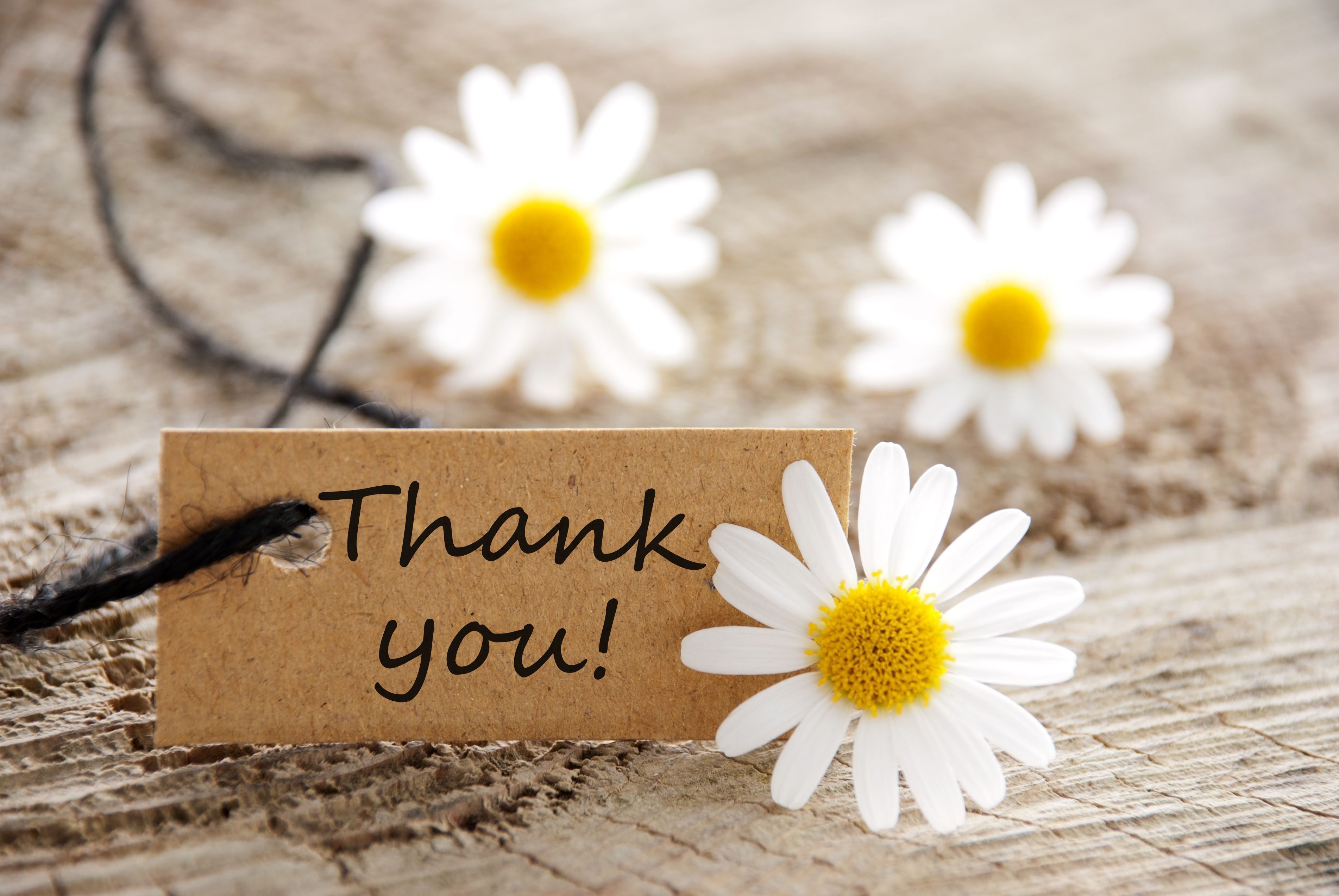